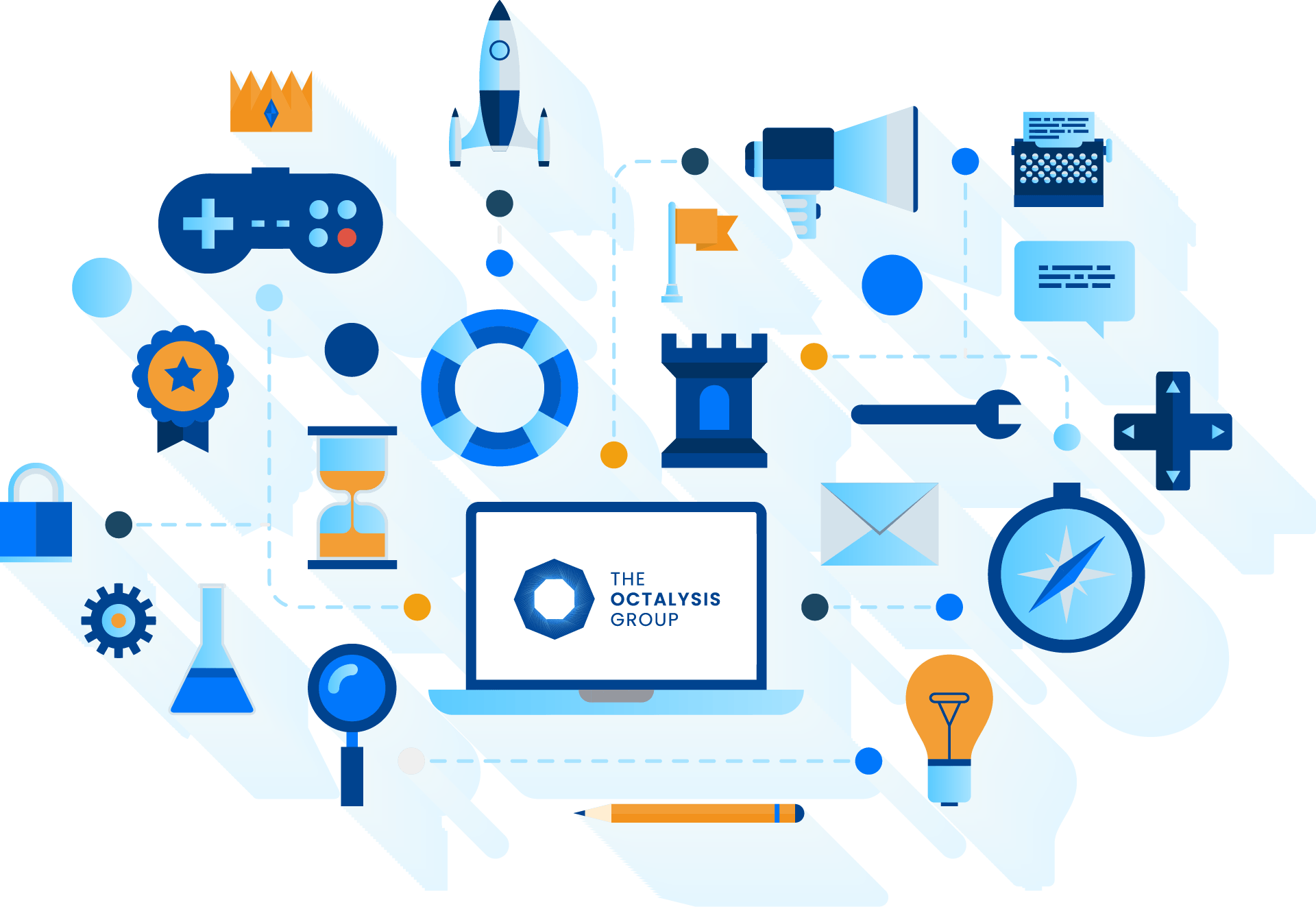 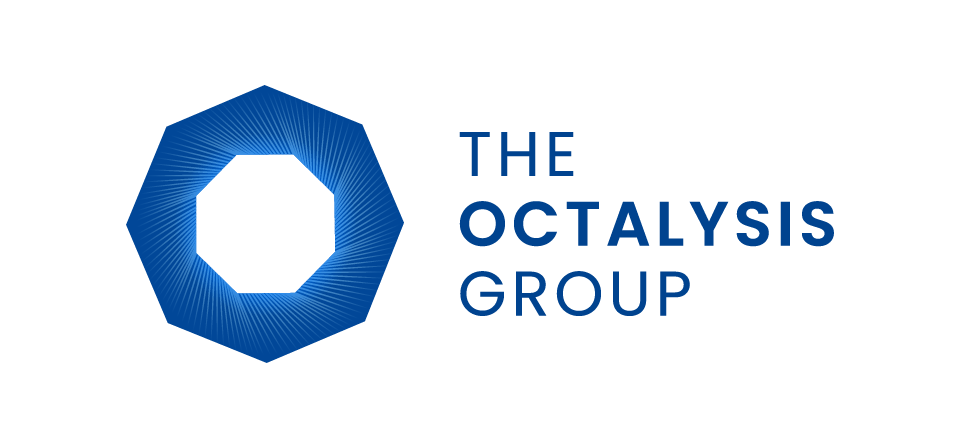 CURSO DE GAMIFICACIÓN CON  OCTALYSIS
PROYECTO
FINAL
(curso 1)
START
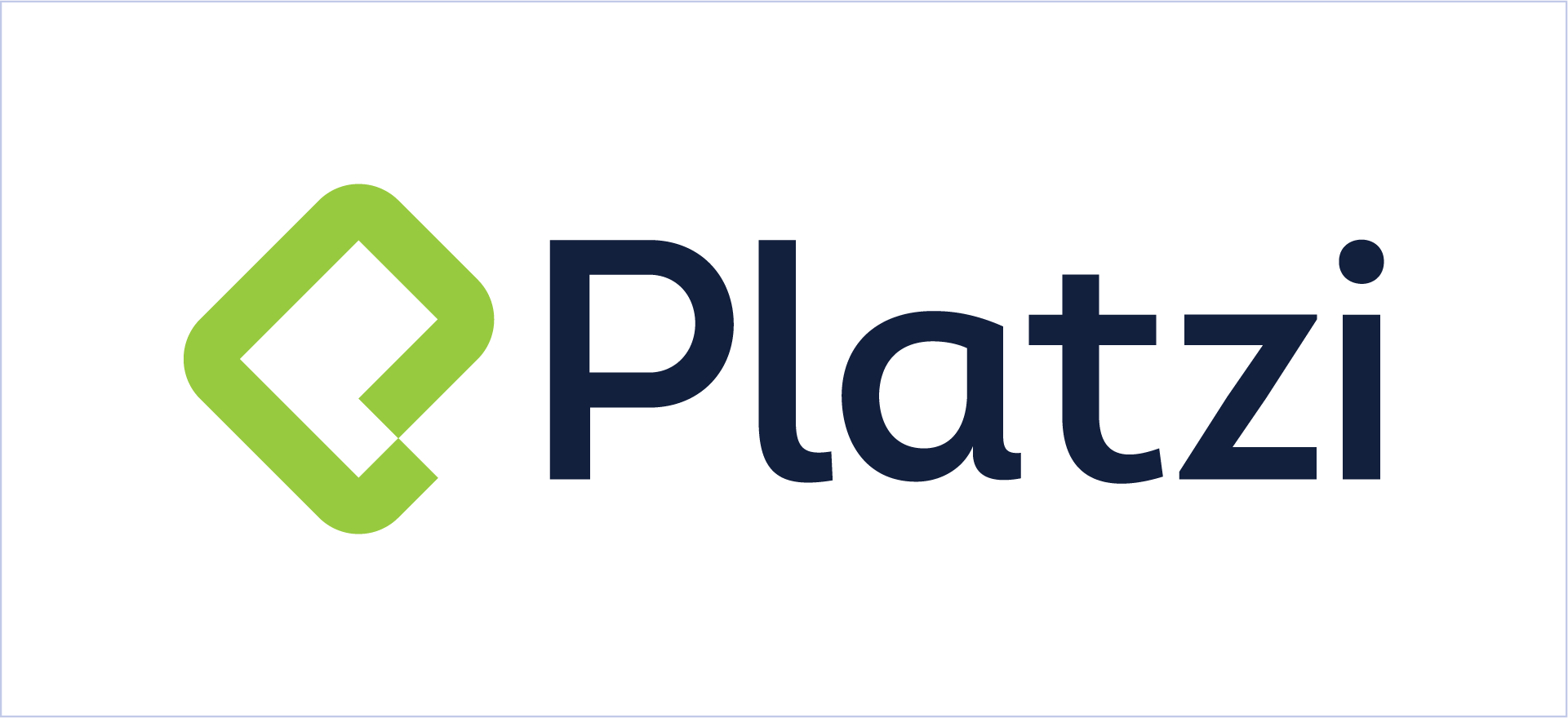 Fecha de inicio
FECHA
Hecho por
TU NOMBRE
CONTEXTO
Platzi te ha contratado para diseñar una experiencia gamificada en su plataforma y así incrementar sus métricas de negocio.

Tu objetivo es usar el conocimiento adquirido en este curso acerca de los Core Drives 1, 4, 5 y 8 para moldear la mejor experiencia posible para sus estudiantes.
PROYECTO FINAL
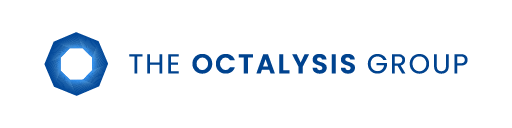 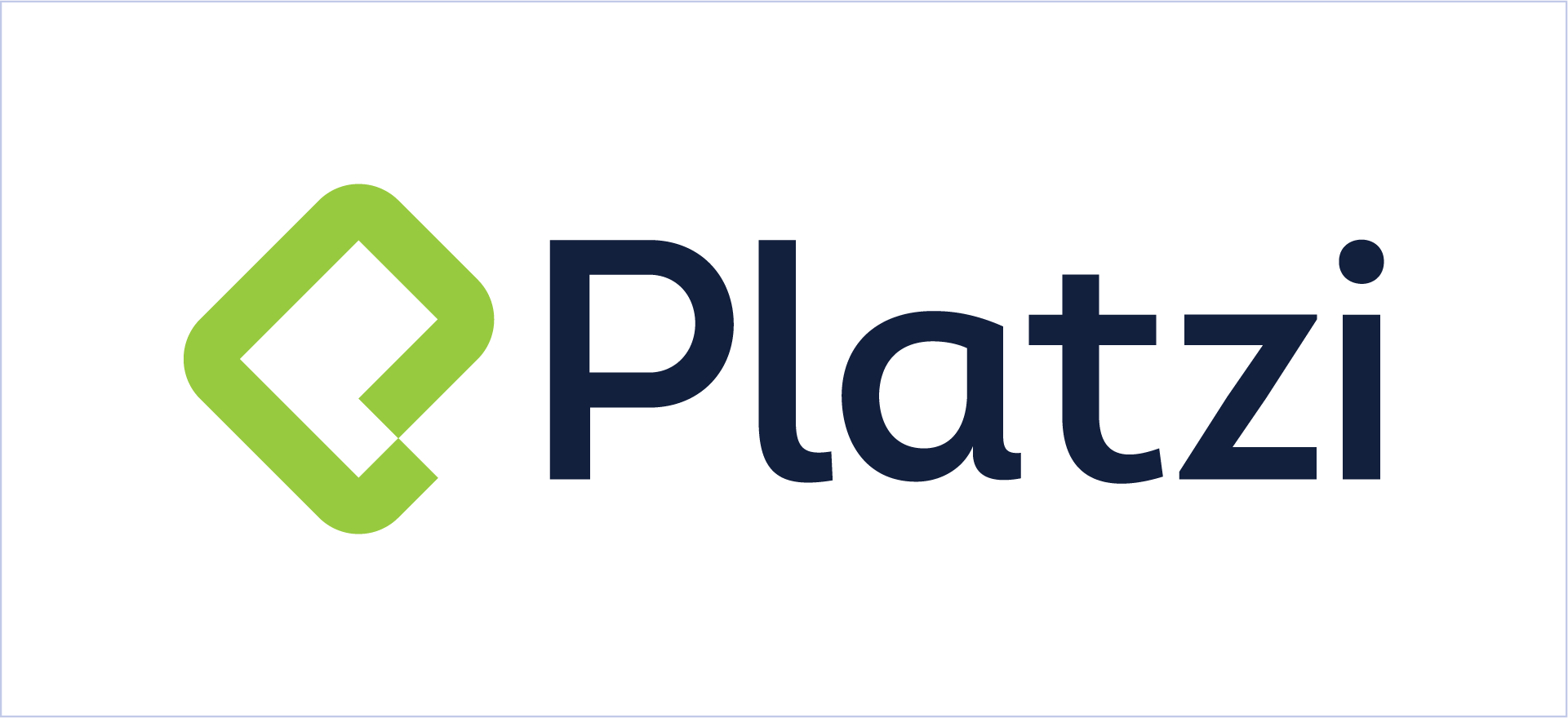 MÉTRICAS
Cantidad de estudiantes con suscripción al plan anual.
Cantidad de cursos completados por estudiante.
Cantidad de proyectos o tutoriales hechos por estudiantes.
PROYECTO FINAL
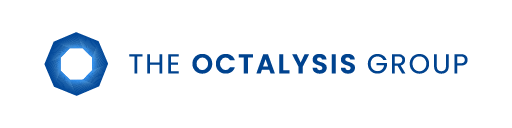 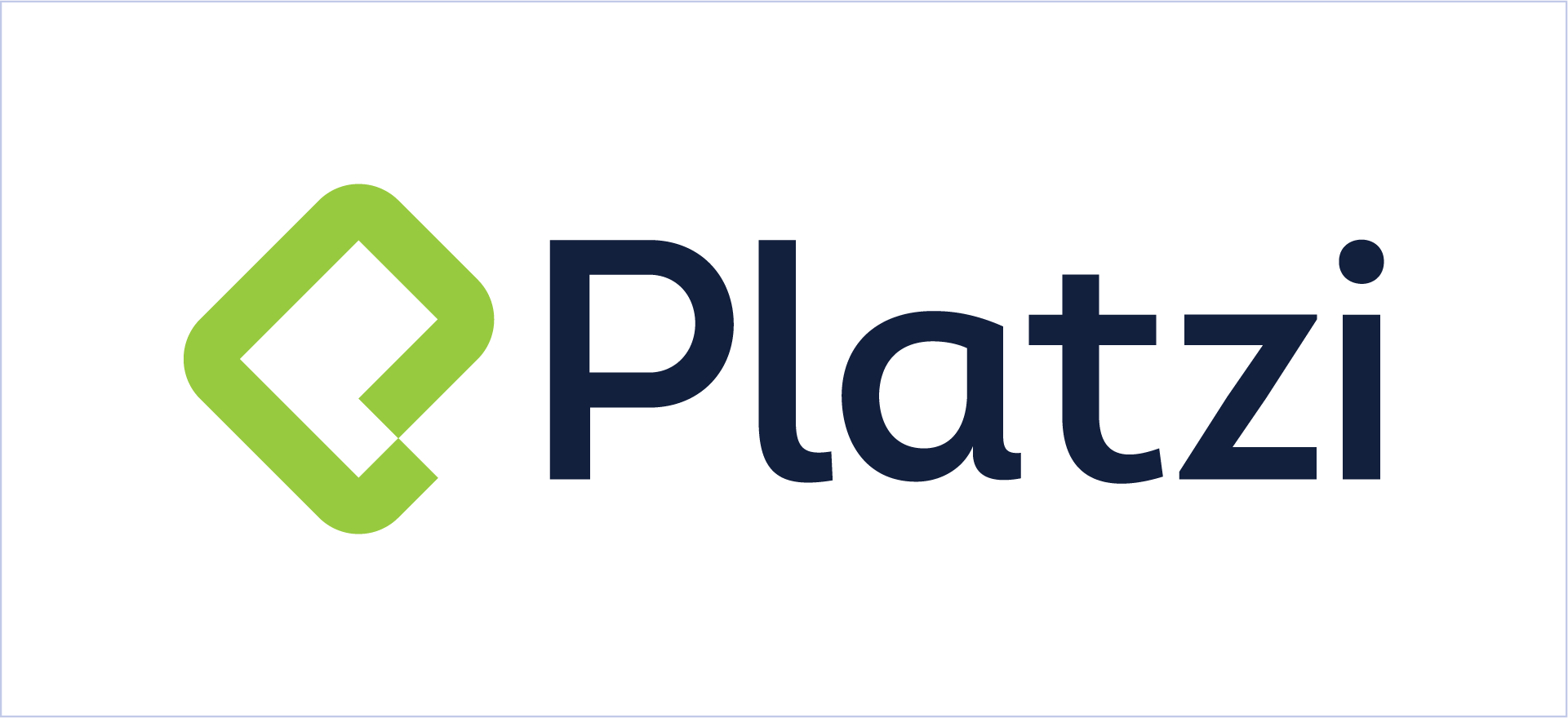 ACCIONES DESEADAS
Entrar diario a Platzi.
Continuar curso activo.
Completar clase.
Aprobar curso.
Comenzar un nuevo curso.
Suscribirse al plan anual de Platzi.
Usar link de referido para invitar amigos.
Subir un proyecto a Platzi Connect.
PROYECTO FINAL
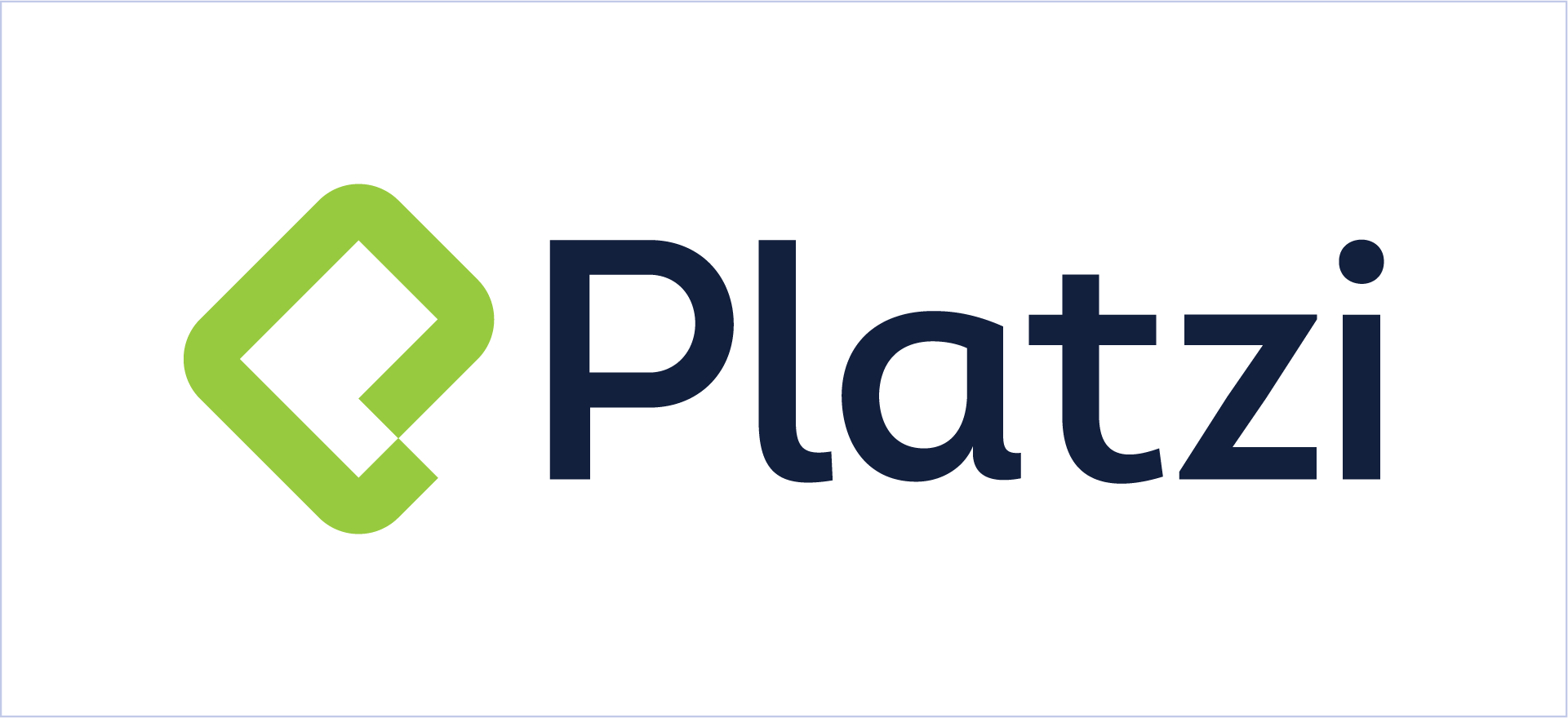 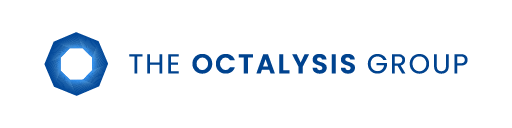 ACTIVIDADES
Según las métricas y acciones deseadas, escribe al menos tres ideas para cada uno de los Core Drives vistos en este curso.
Selecciona las 3 mejores ideas.
Explica las ideas seleccionadas en más detalle (puedes usar texto e imágenes) y cómo interactúan entre ellas para maximizar el enganche de los estudiantes.
PROYECTO FINAL
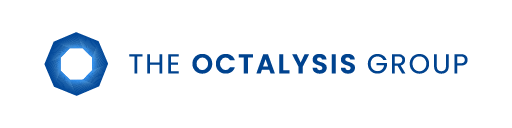 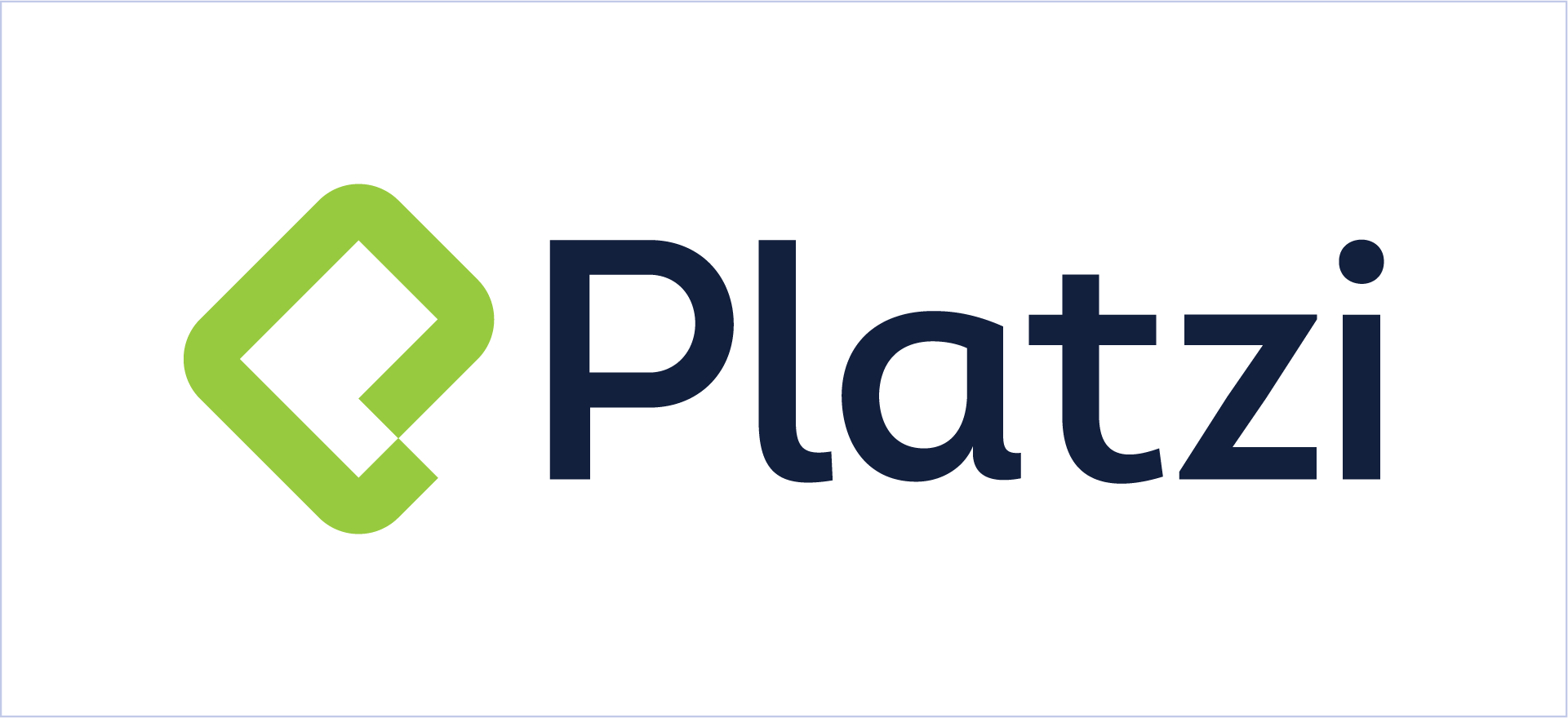 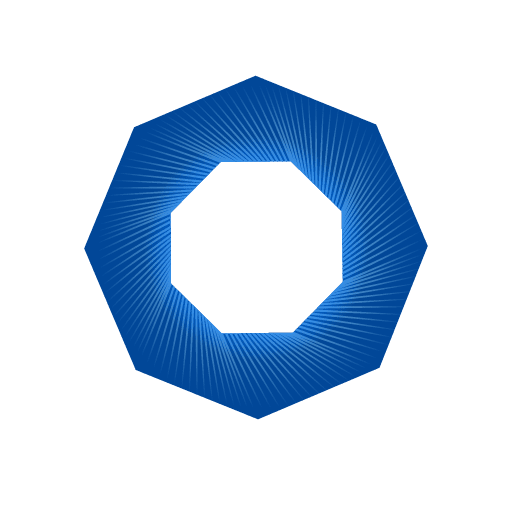 LLUVIA DE IDEAS
THE OCTALYSIS GROUP
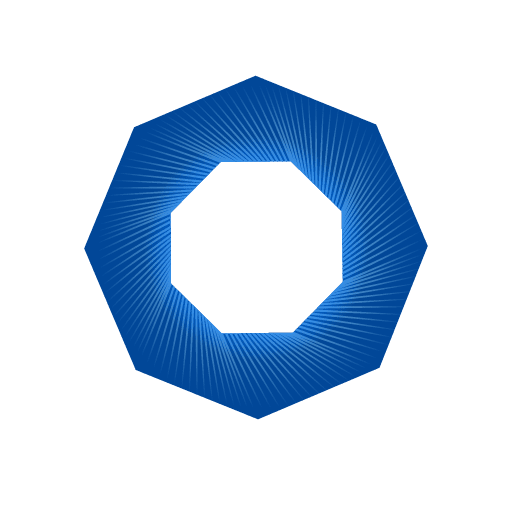 Idea
Idea
Idea
2
1
3
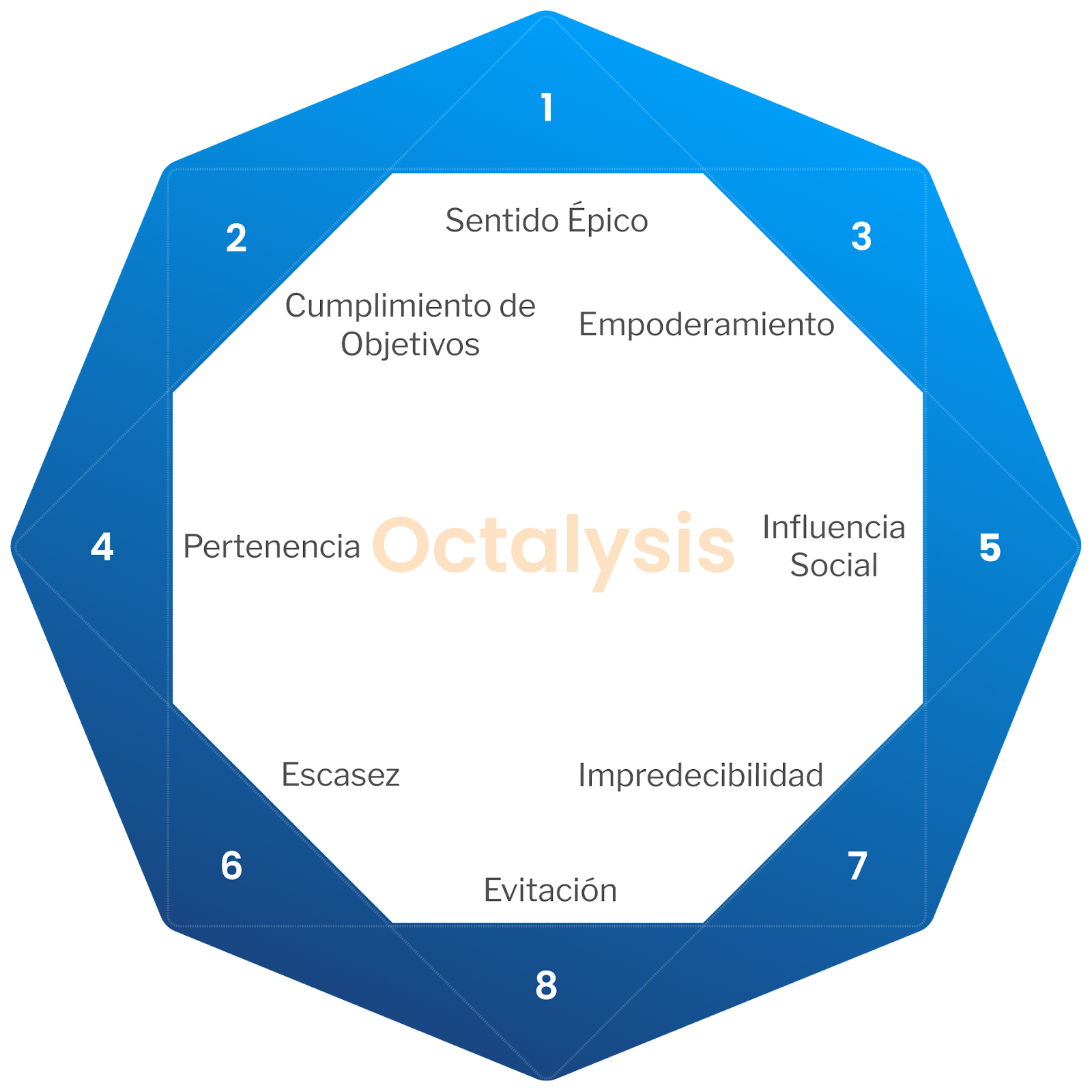 Idea
Idea
Idea
Idea
Idea
Idea
4
5
Idea
Idea
Idea
6
8
7
THE OCTALYSIS GROUP
IDEA #1 (explicación detallada)
Escribe aquí la explicación.
PROYECTO FINAL
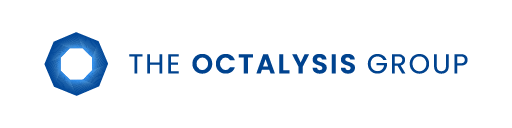 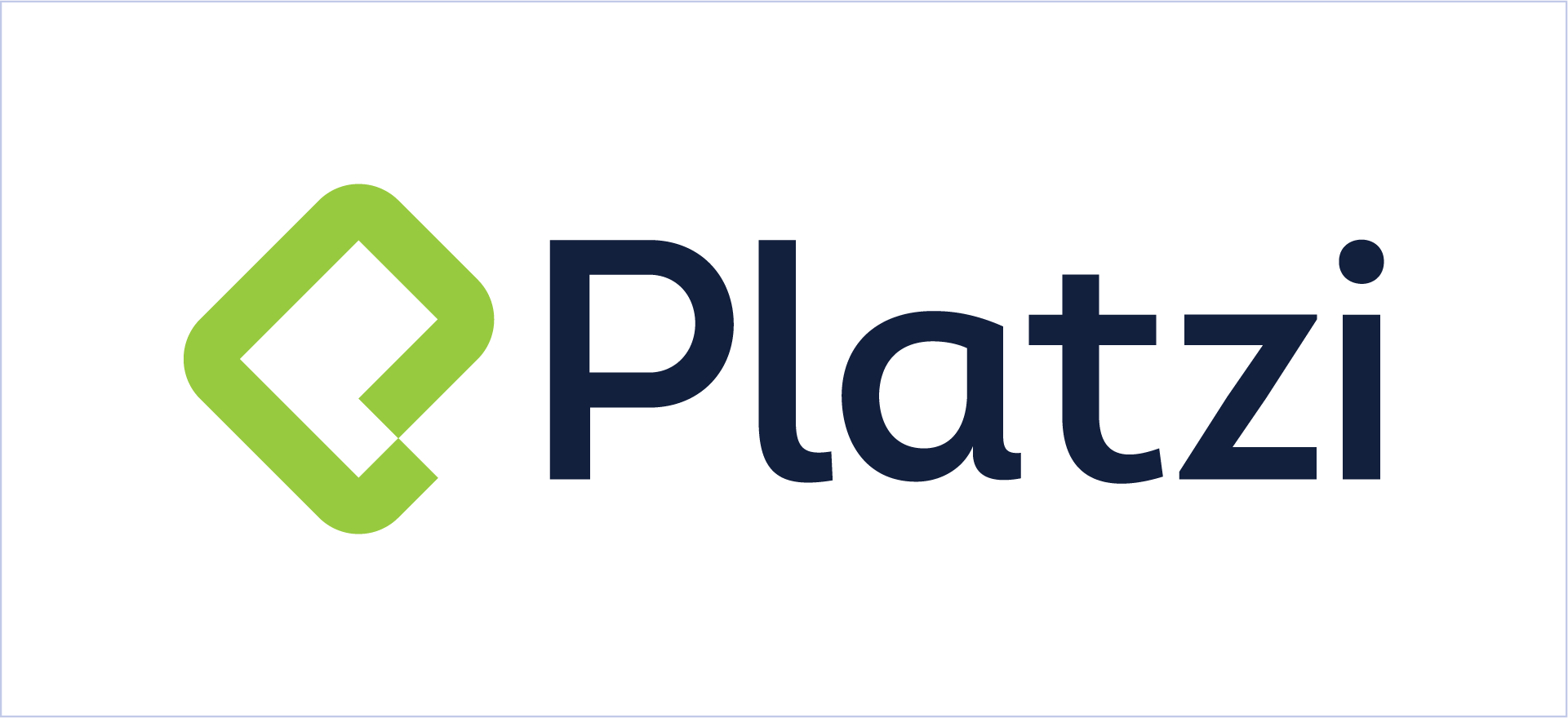 IDEA #2 (explicación detallada)
Escribe aquí la explicación.
PROYECTO FINAL
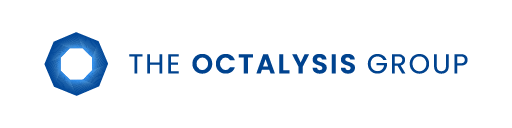 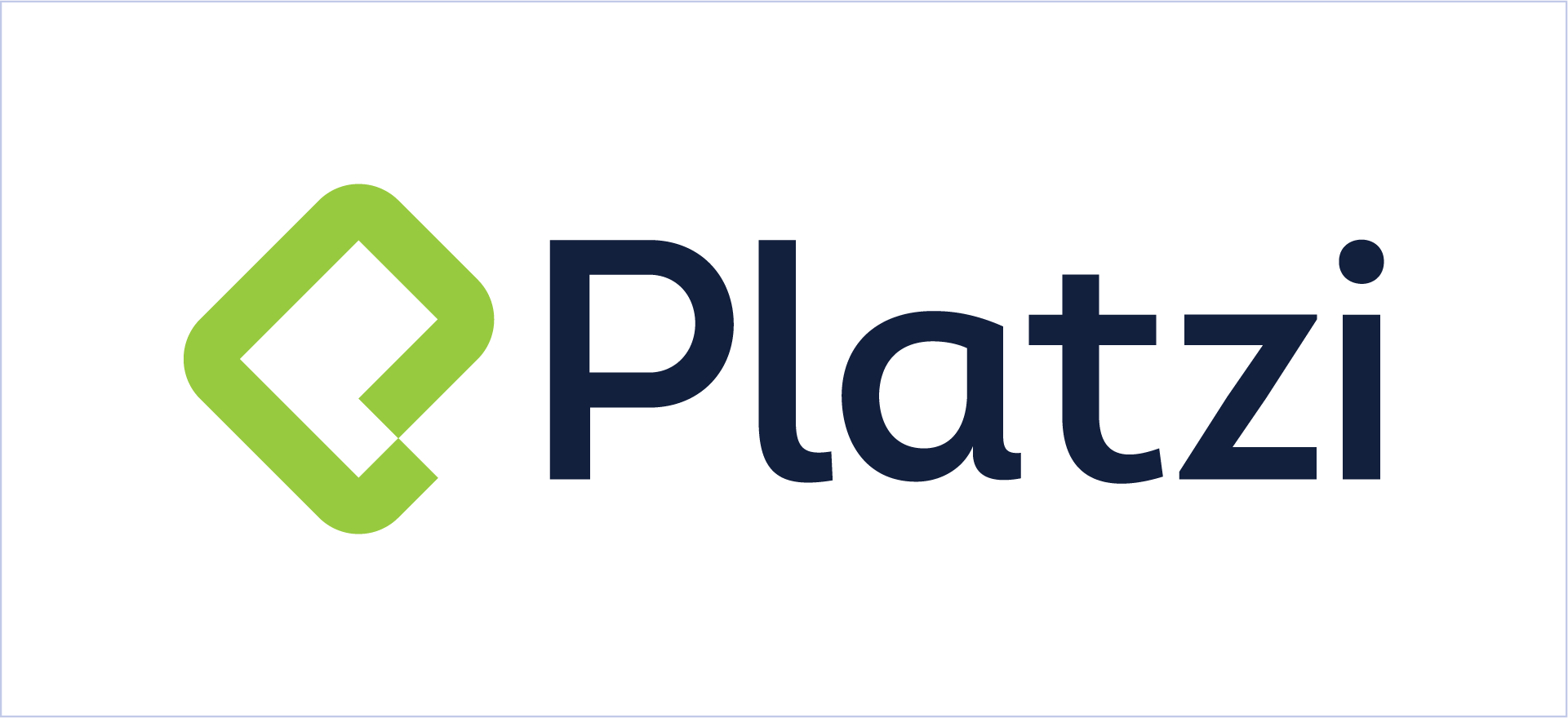 IDEA #3 (explicación detallada)
Escribe aquí la explicación.
PROYECTO FINAL
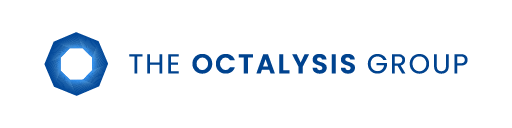 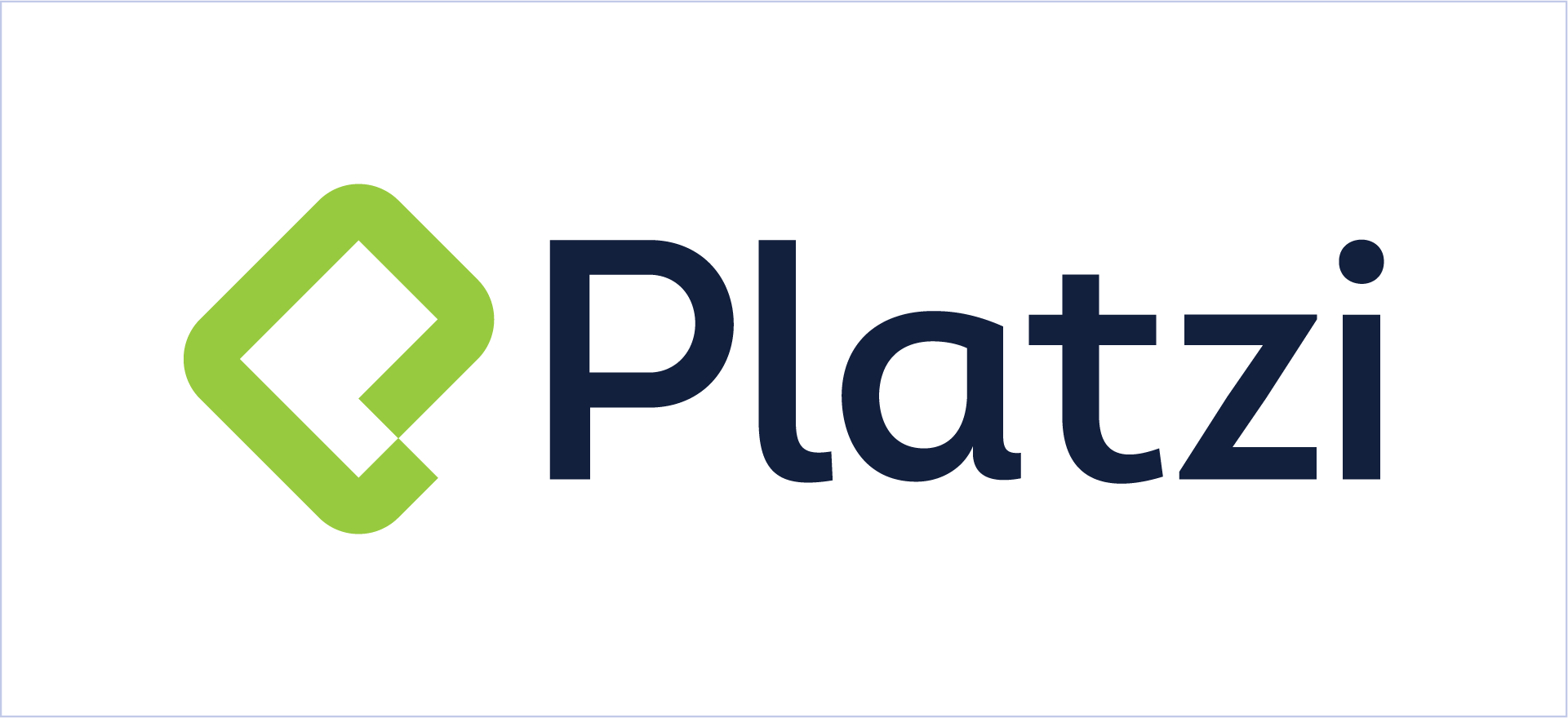 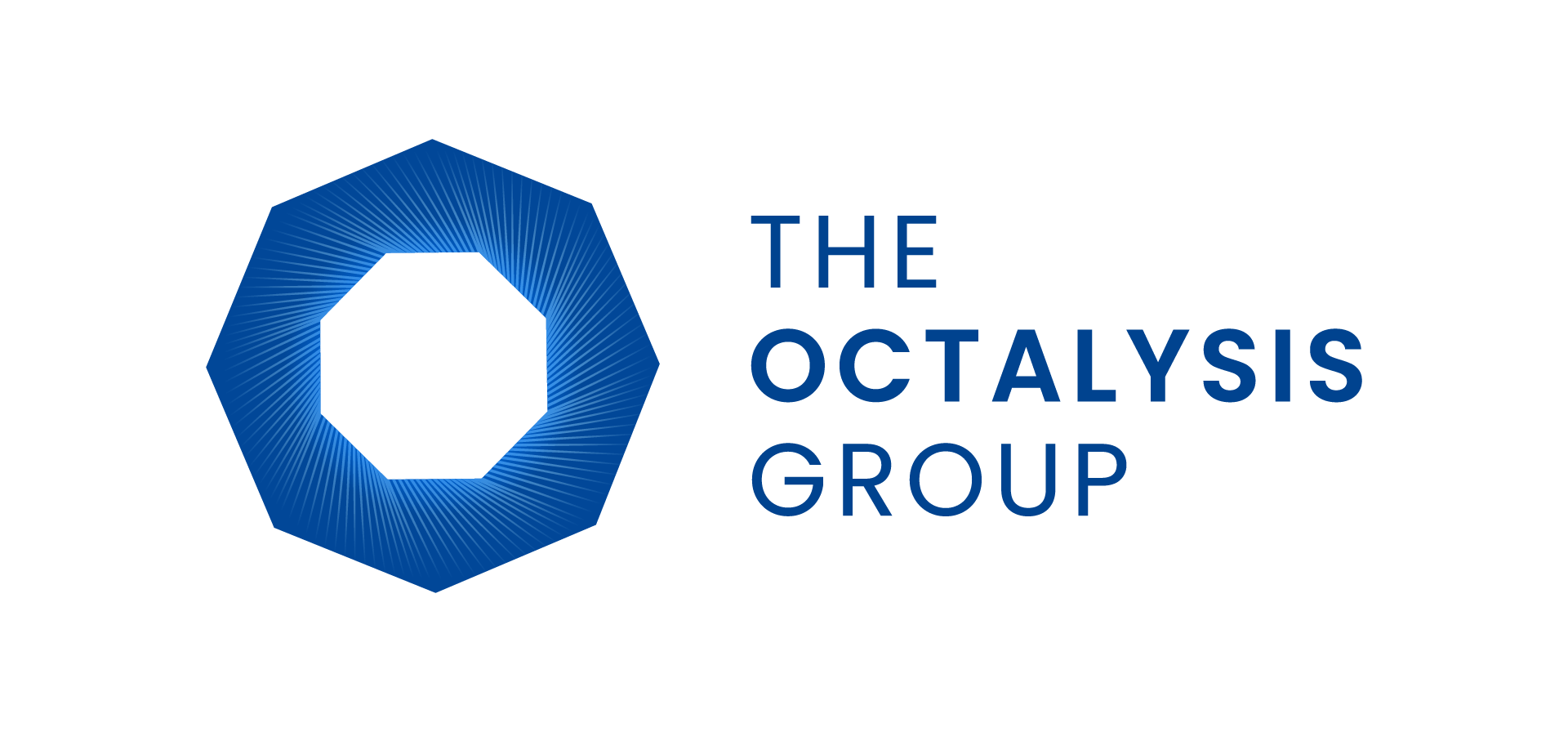 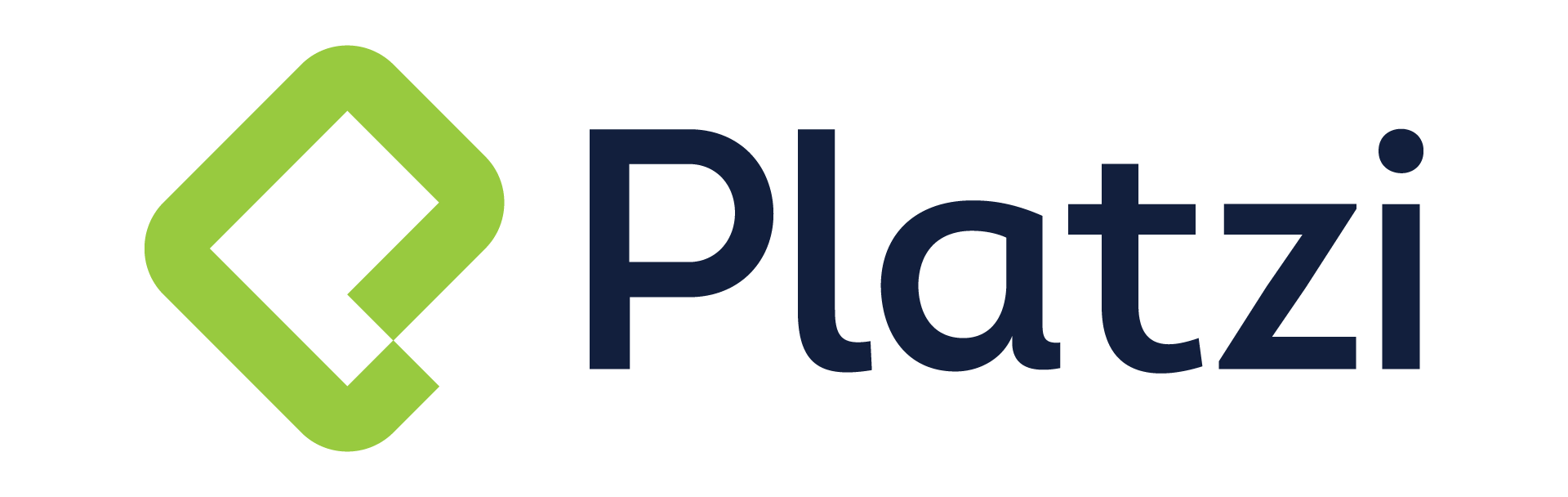